昆明黄龙山试驾场地
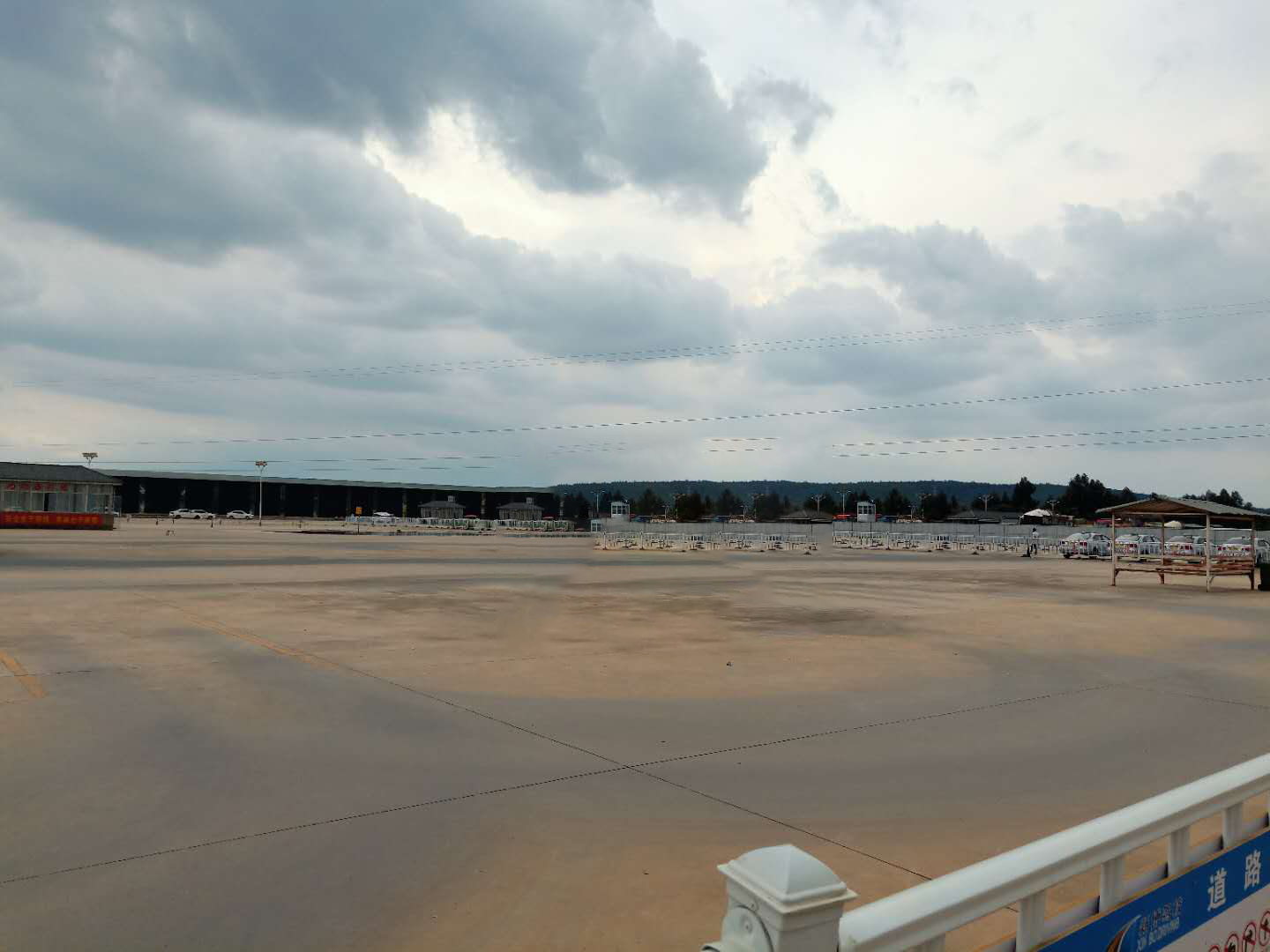 昆明黄龙山试驾场地位于昆明市官渡区，占地面积为11700平方米，适合各类汽车试乘试驾、团购会、新车发布等活动。
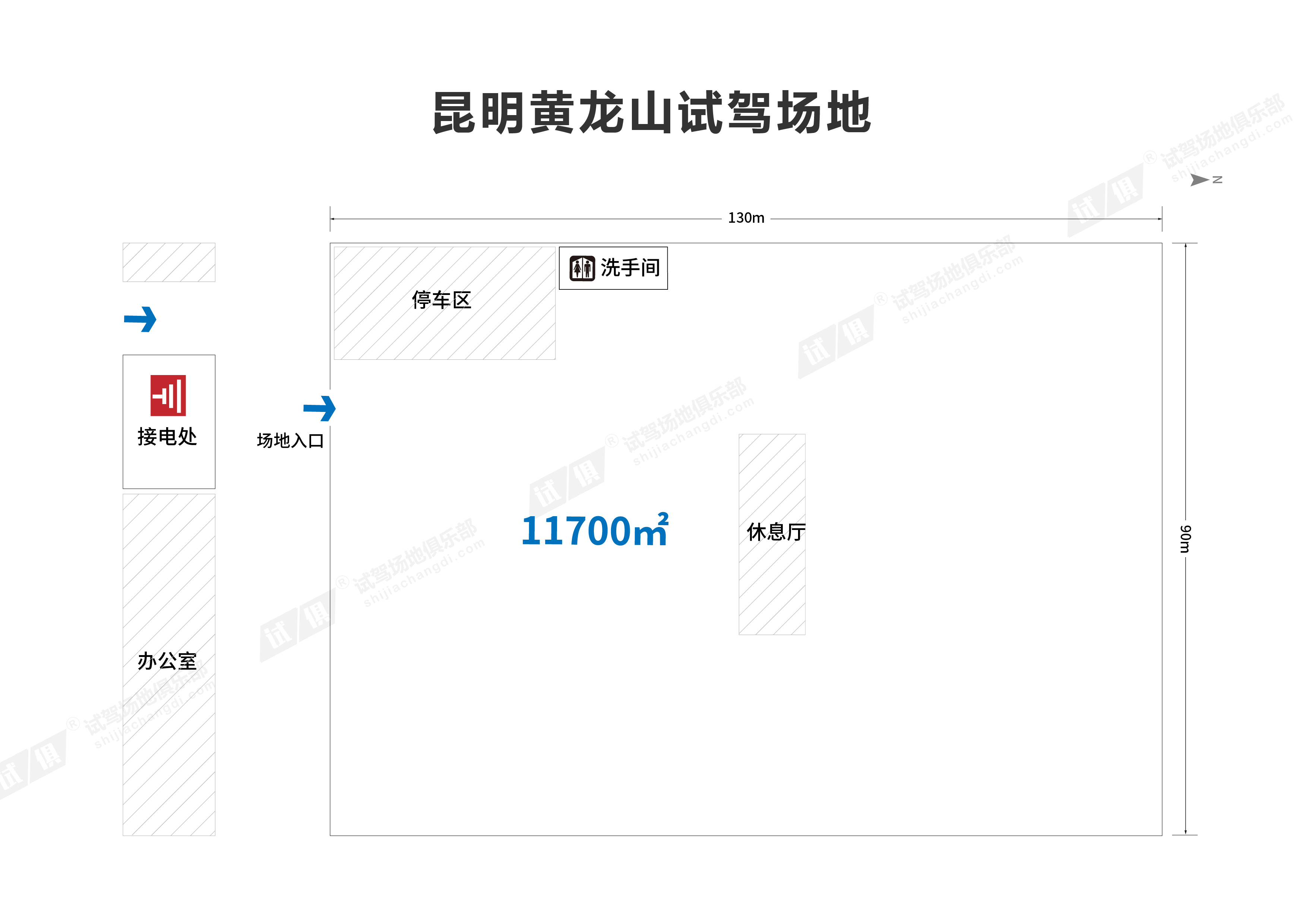 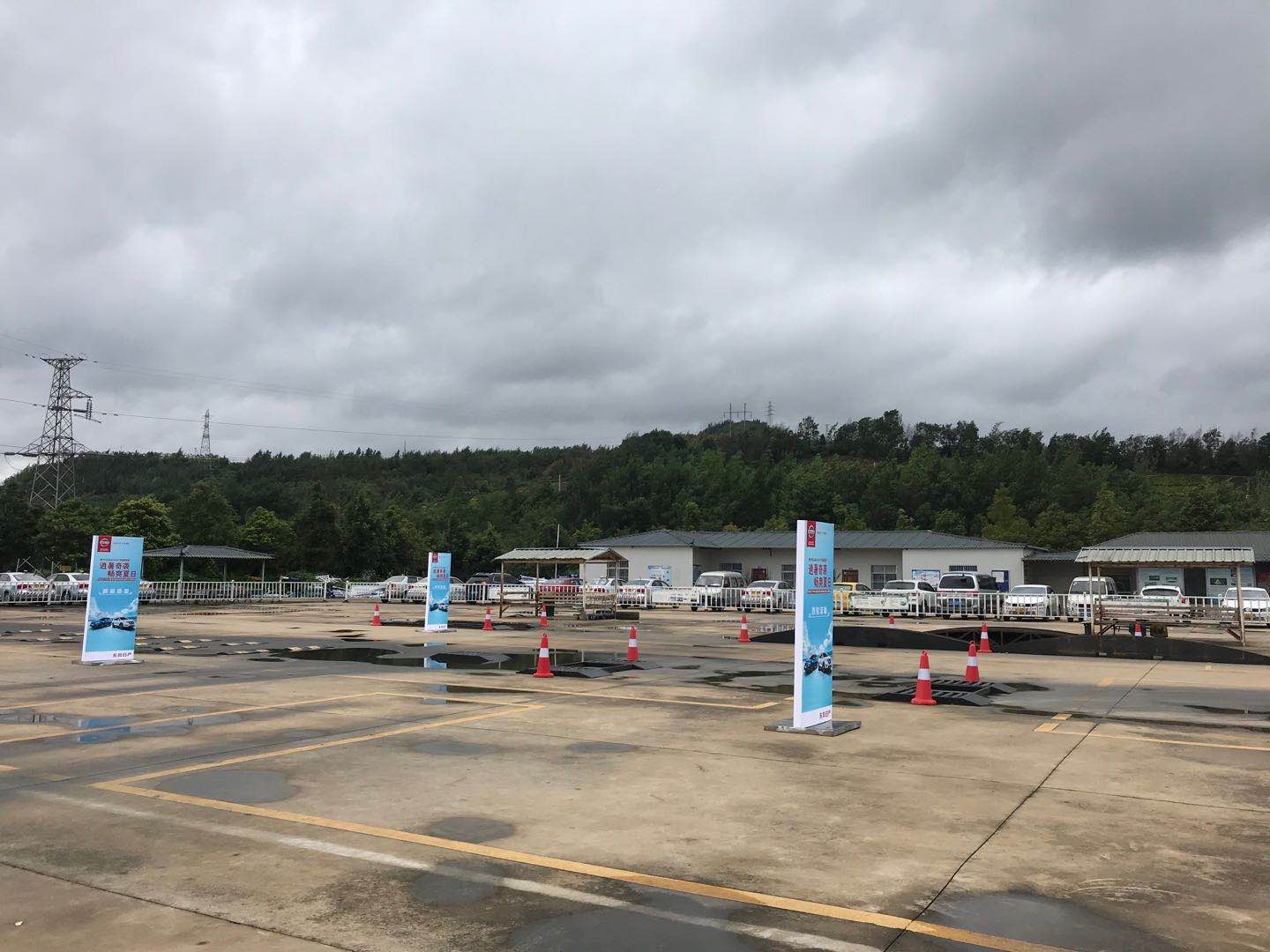 场地费用：4万/天
场地面积：长130m 宽90m 总面积11700㎡ 水泥地面 全封闭
供电供水：380v/60kw 方便接水 固定洗手间
配套设施：停车位
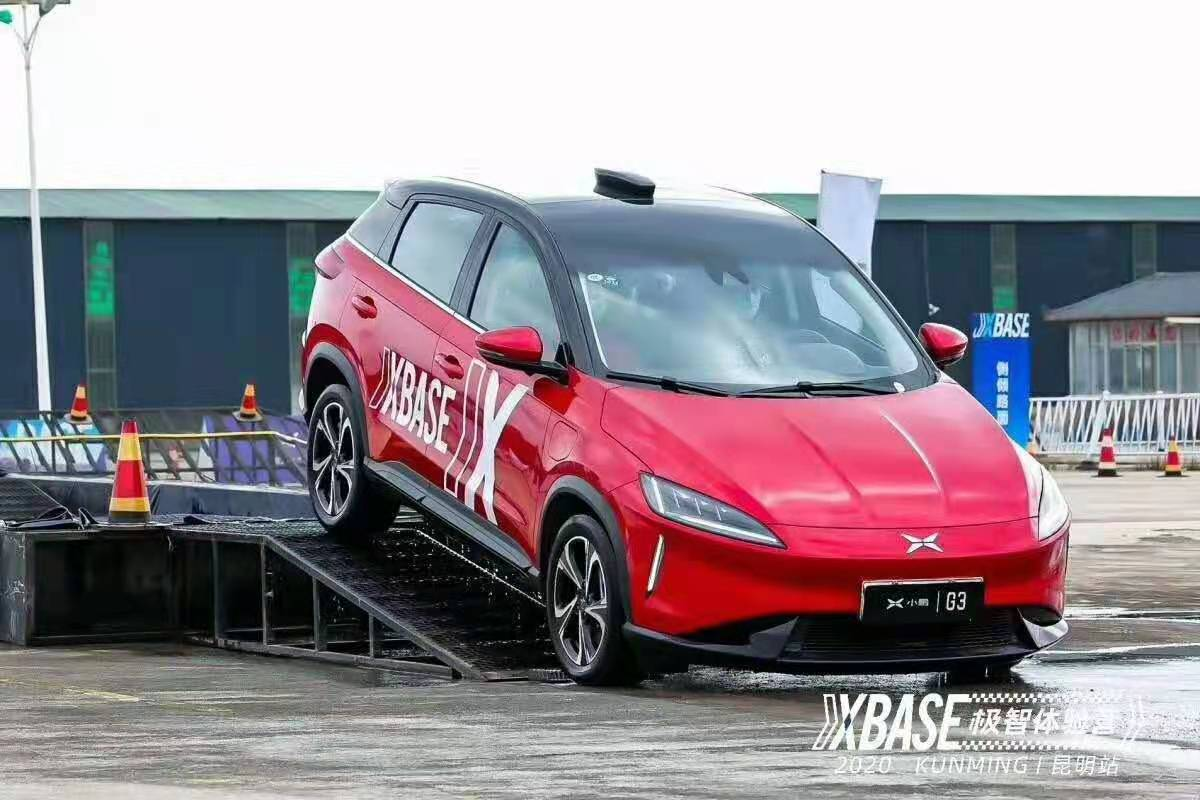 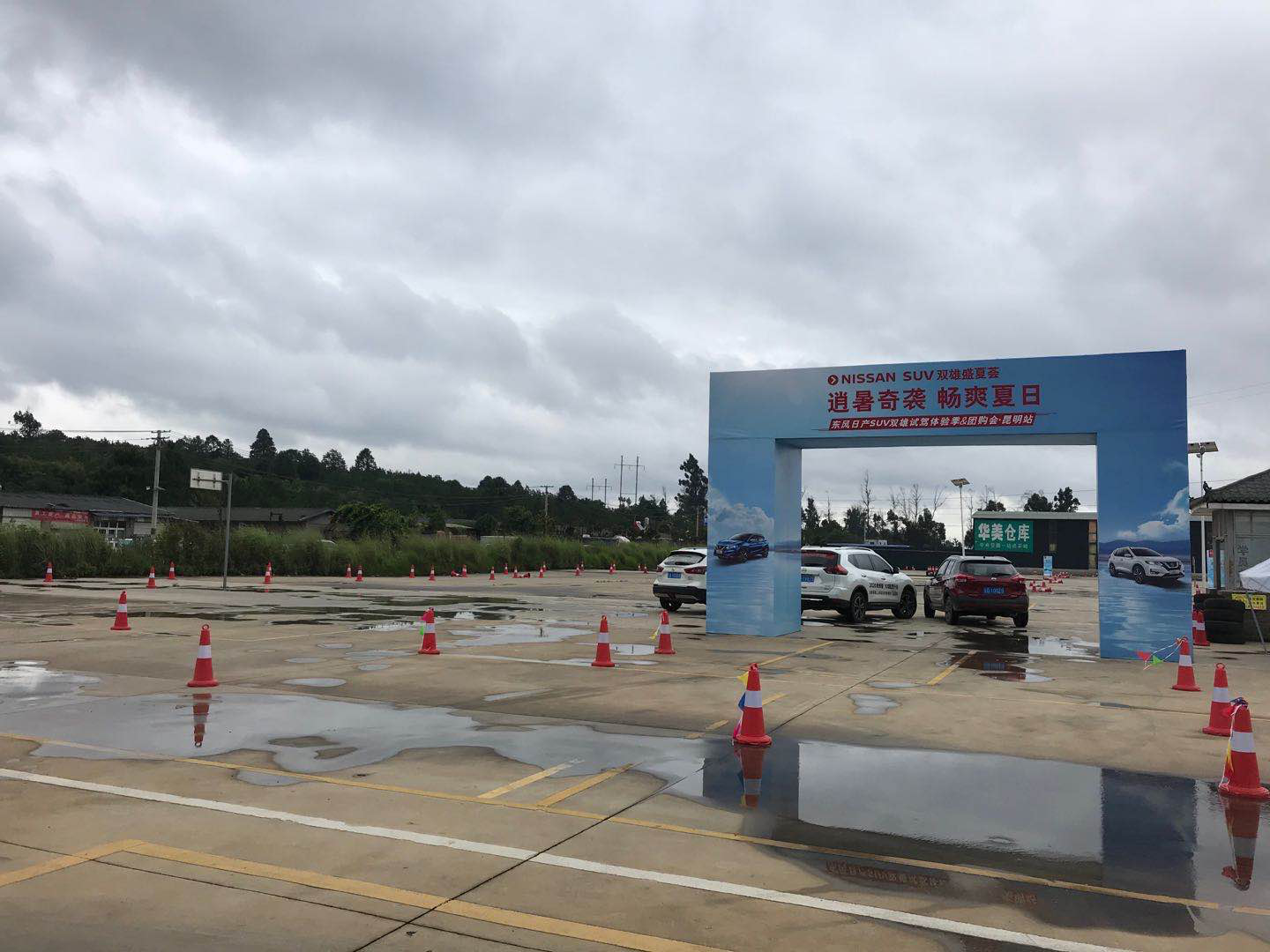 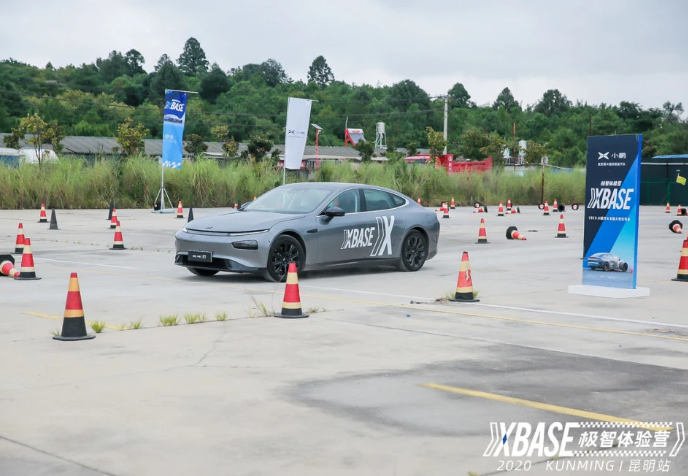 东风Honda驾悦体验营
小鹏汽车X-BASE极智体验营
NISSAN试驾会
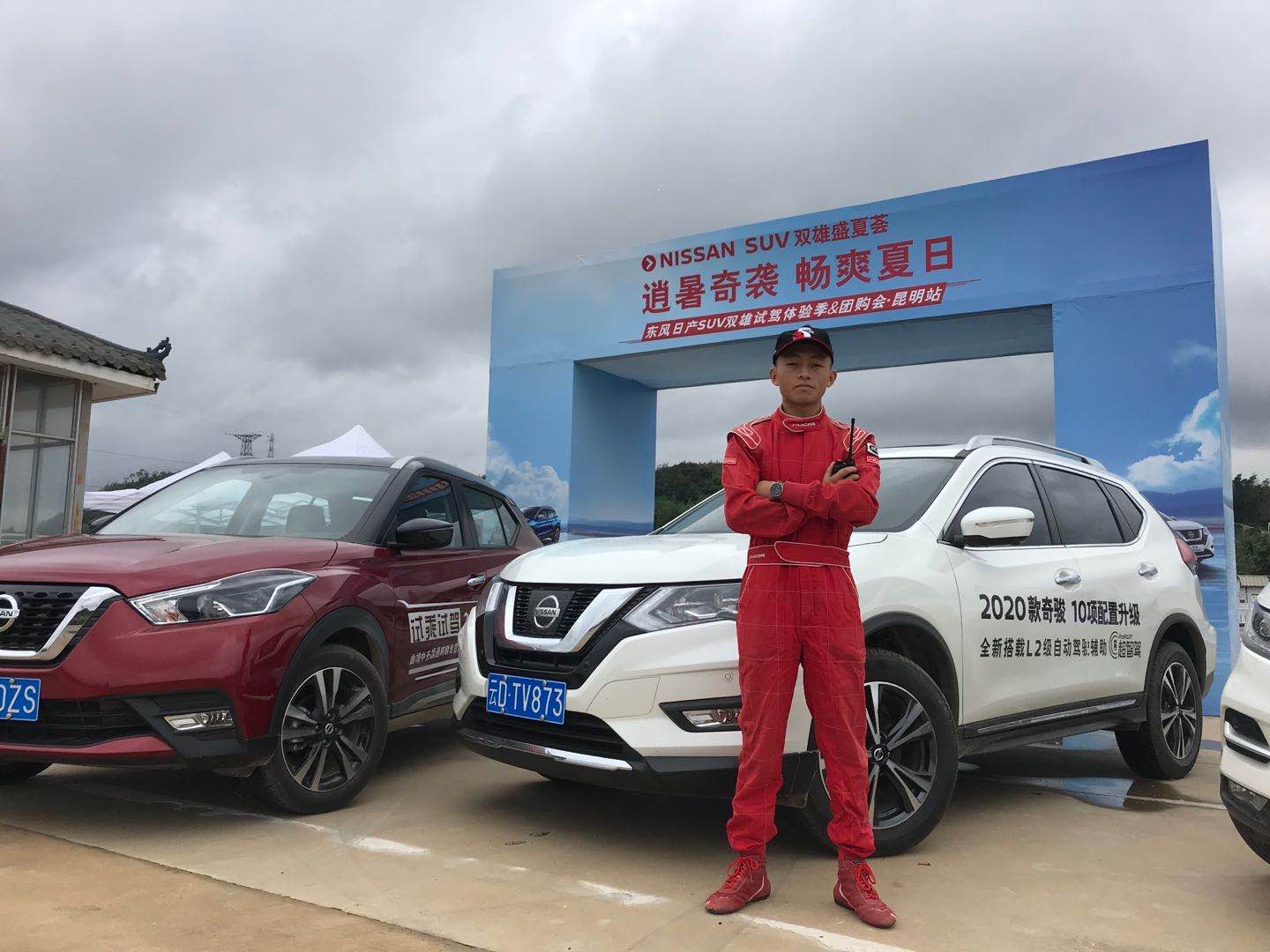 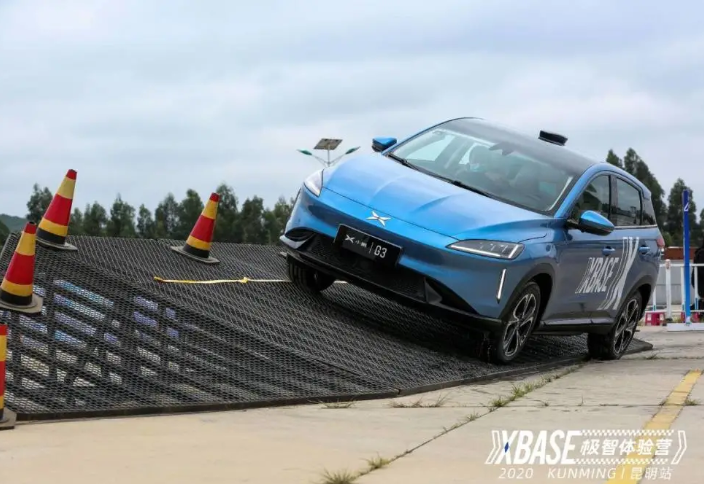 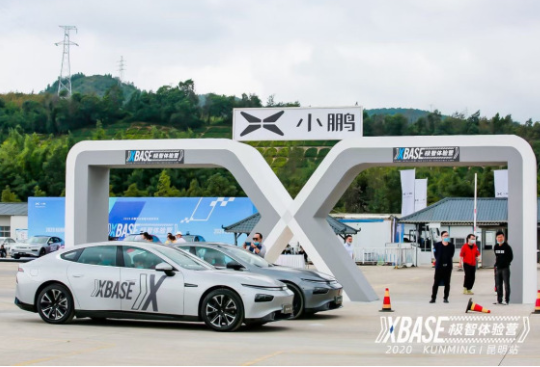 小鹏汽车X-BASE极智体验营
小鹏汽车X-BASE极智体验营
NISSAN试驾会